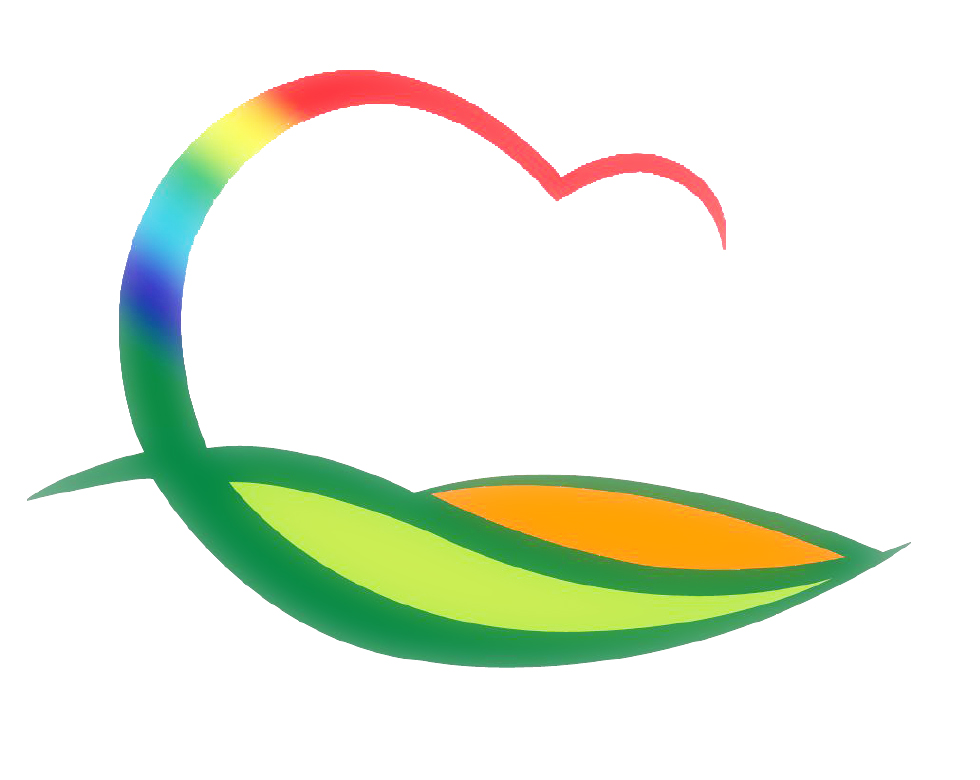 주간업무 (3.22. ~ 3.28.)
도 시 건 축 과
3-1.  군관리계획 사업책임기술자 평가 위원회 개최
용 역 명 : 2030년 영동 군관리계획(재정비) 수립용역
일     시 : 3. 24.(수) 15:00(예정)
참 석 자 : 도시건축과장 외 4명
평가내용 : 참여업체 기술능력 및 업무관리 능력 평가
3-2.  동정리 회전교차로 봄꽃 식재
사업기간 : 3. 22.(월) ~ 3. 26.(금)
내      용 : 영동읍 동정리 75-2 / 팬지꽃 9,720주 식재
3-3. 공동주택지원심사위원회 개최
일    시 : 3. 22.(월) / 서면심의
내    용 : 관리비용 대상지(6개소) 지원금액 확정(123백만원)